GSA Short CourseAge-Depth Modelingof Sedimentary Deposits
Session 2a
Bayesian age-models - theory
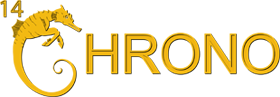 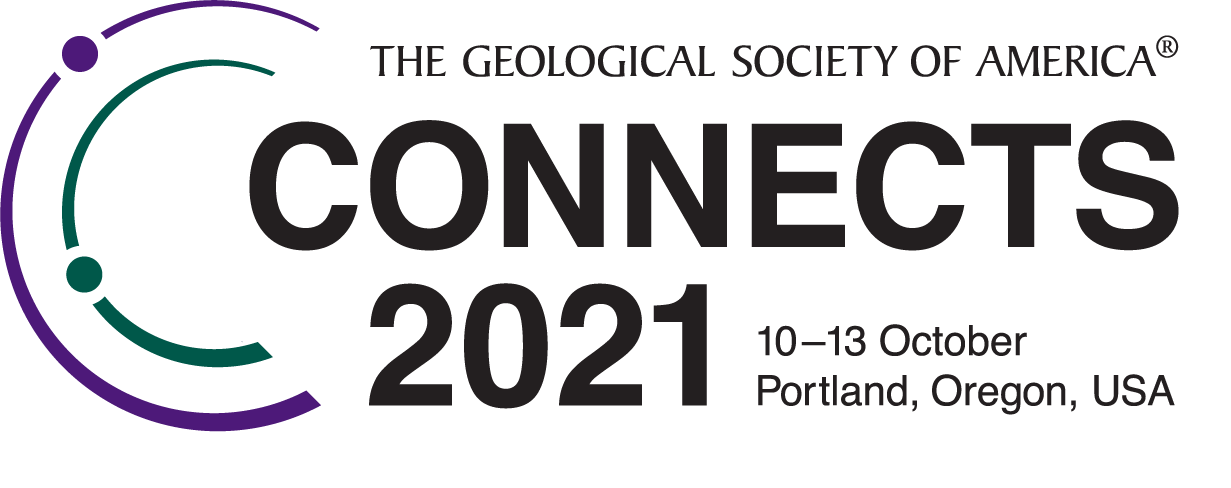 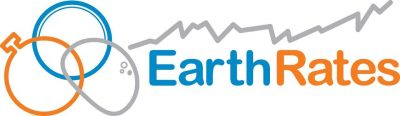 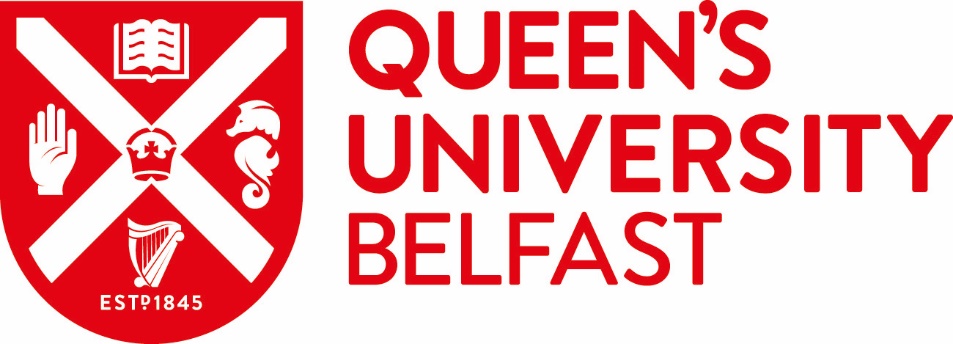 Age-depth models
Classical and Bayesian age-models
Probabilities
Combining prior information with new data
Which age-depth model?
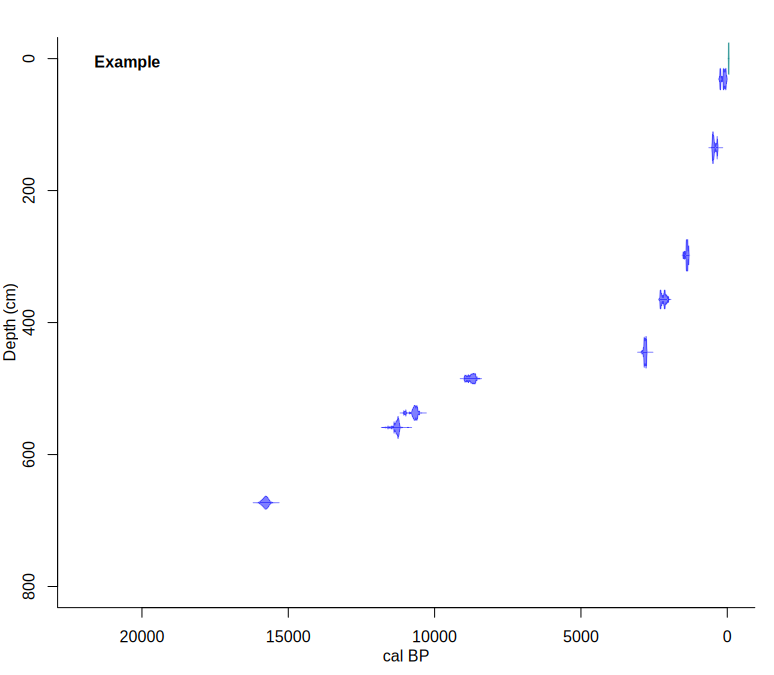 800 cm core
9 14C dates
surface = recent
Which age-depth model?
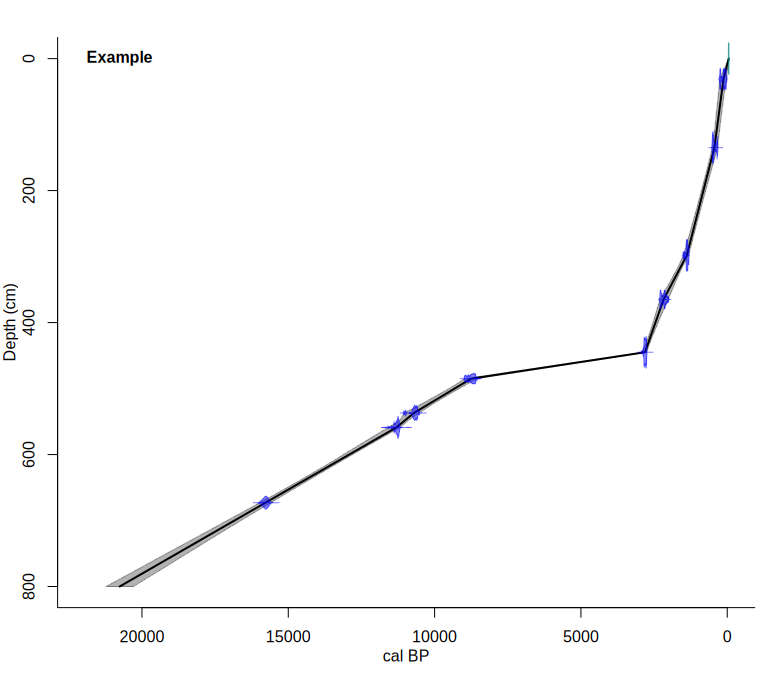 800 cm core
9 14C dates
surface = recent
“Classical” age-model
Linear interpolation
require(clam)
clam()
Which age-depth model?
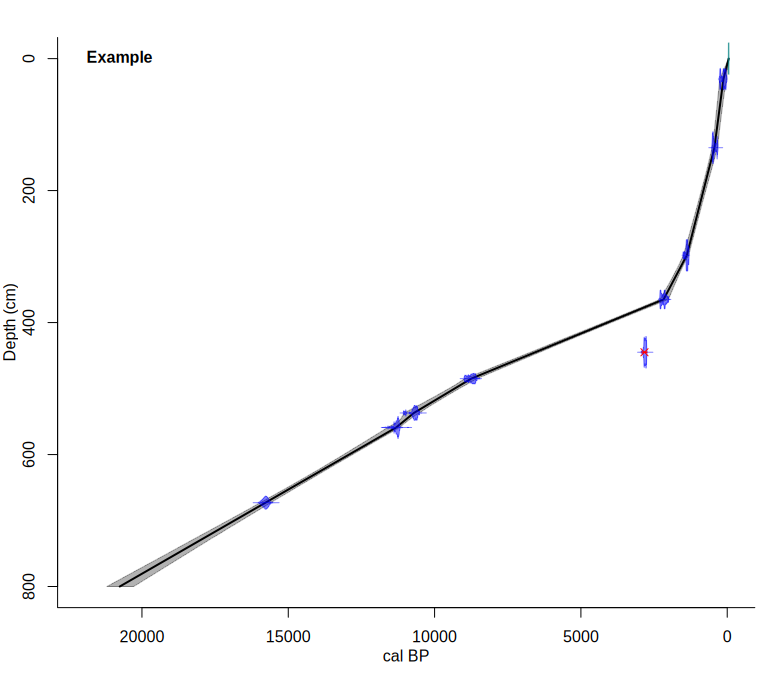 800 cm core
9 14C dates
surface = recent
Linear interpolation
date 6 = outlier
clam(outliers=6)
Which age-depth model?
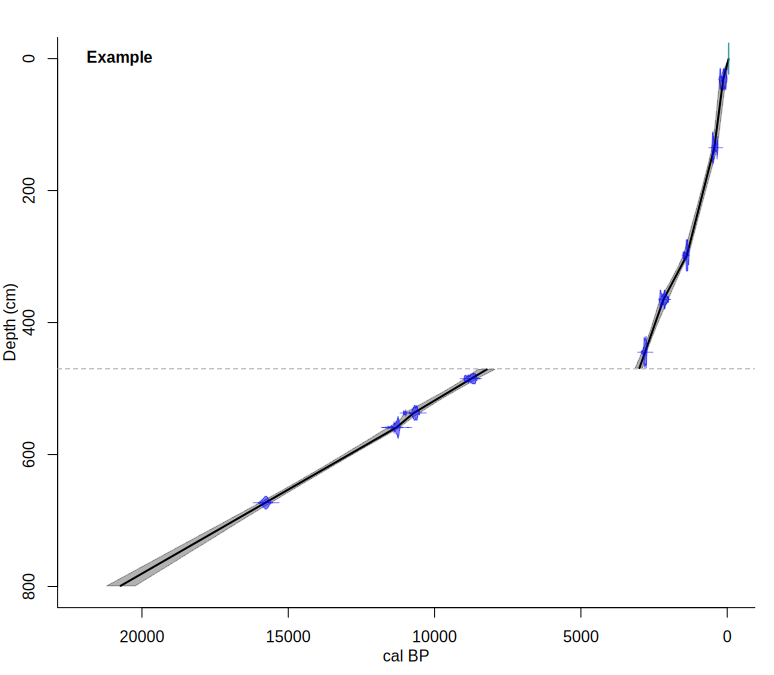 800 cm core
9 14C dates
surface = recent
Linear interpolation
470 cm = hiatus
clam(hiatus=470)
Which age-depth model?
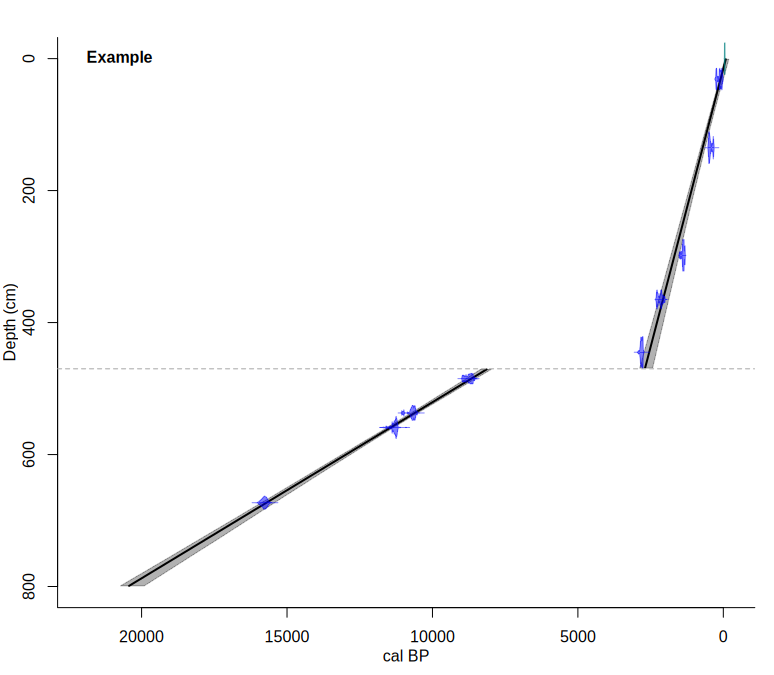 800 cm core
9 14C dates
surface = recent
Linear regression
470 cm = hiatus
clam(,2, outliers=6)
Which age-depth model?
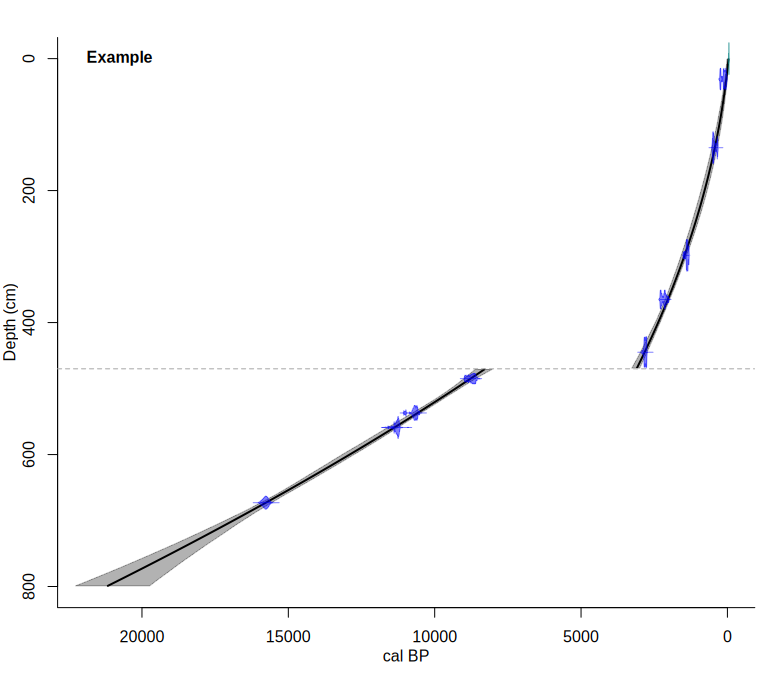 800 cm core
9 14C dates
surface = recent
Polynomial regression
470 cm = hiatus
second degree
clam(,2,2,hiatus=470)
Which age-depth model?
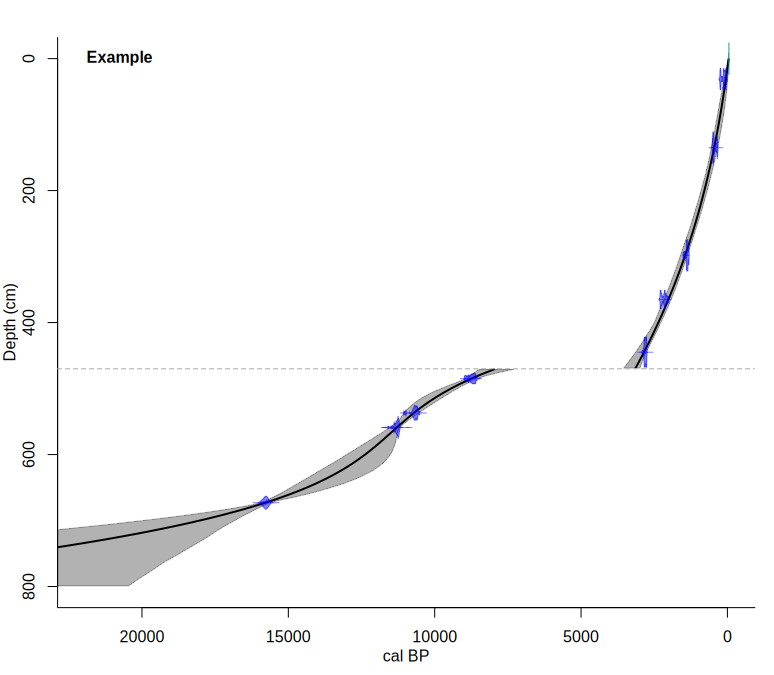 800 cm core
9 14C dates
surface = recent
Polynomial regression
470 cm = hiatus
third degree
clam(,2,3,hiatus=470)
Which age-depth model?
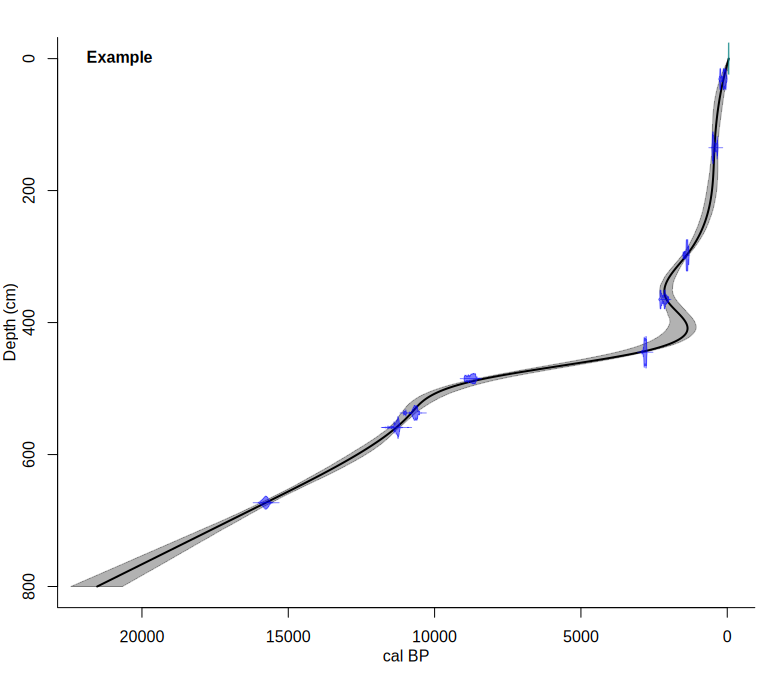 800 cm core
9 14C dates
surface = recent
Smooth spline
clam(,4)
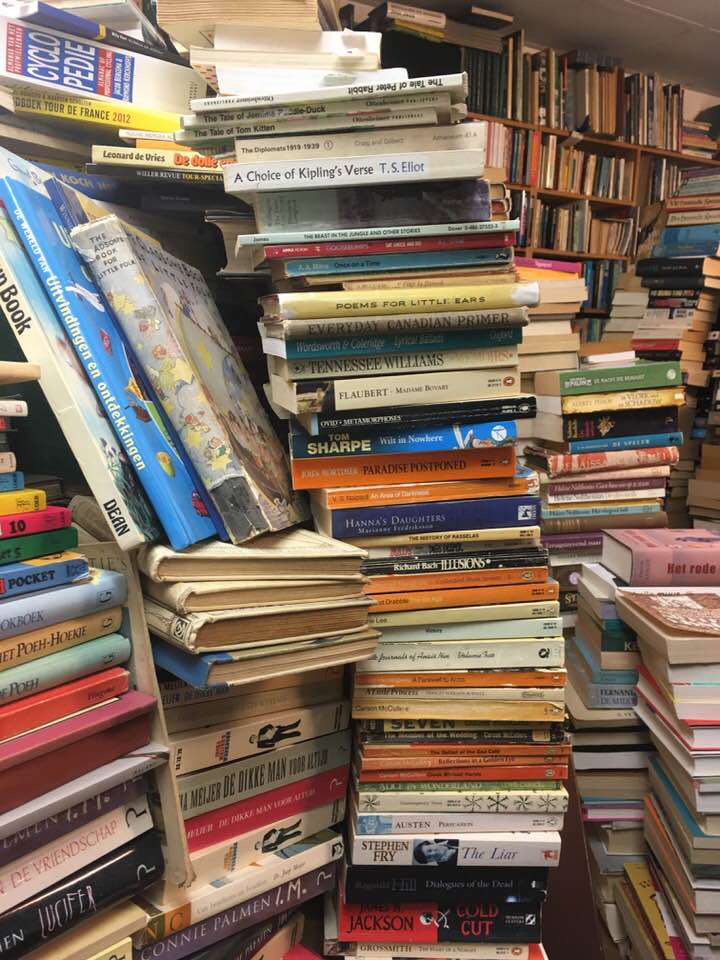 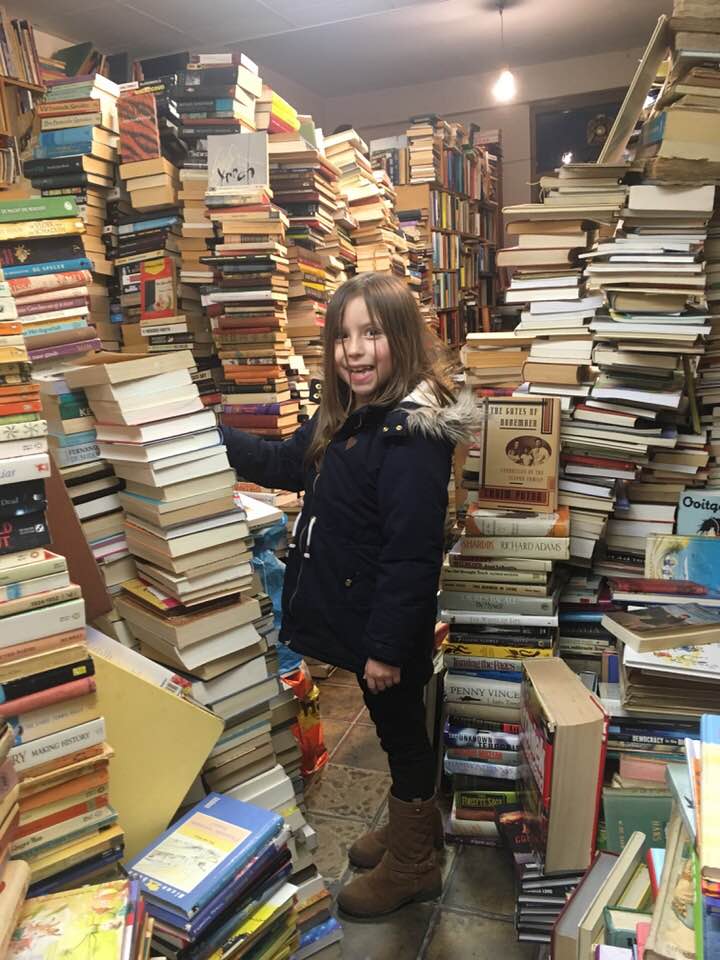 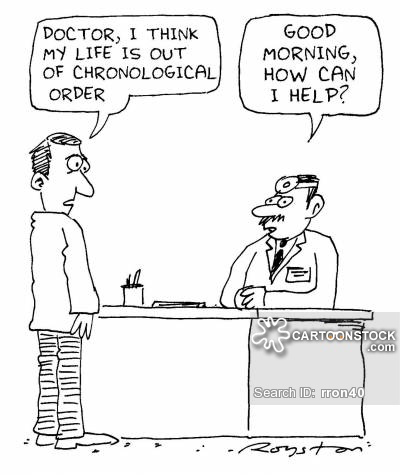 Which age-depth model?
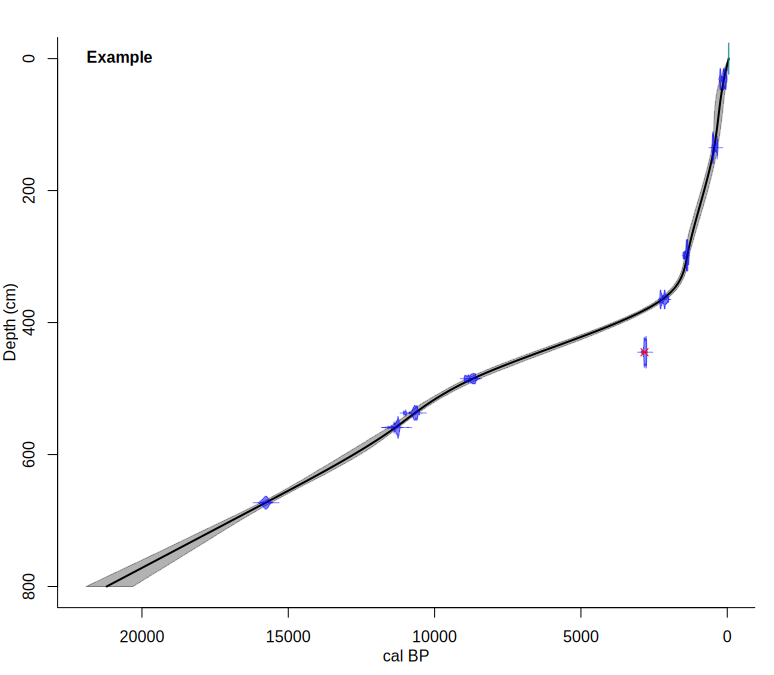 800 cm core
9 14C dates
surface = recent
Smooth spline
date 6 = outlier
clam(,4, outliers=6)
Which age-depth model?
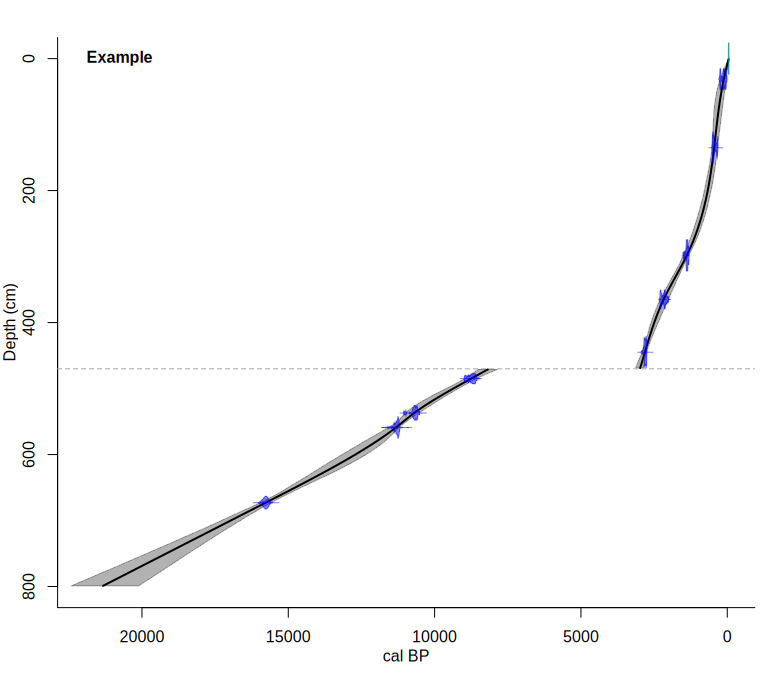 800 cm core
9 14C dates
surface = recent
Smooth spline
470 cm = hiatus
clam(,4, hiatus=470)
require(clam)
clam(outliers=6)
clam(hiatus=470)
clam(hiatus=470, type=2)
clam(hiatus=470, 2, 2)
clam(hiatus=470, 2, 3)
clam(,4)
clam(,4, outliers=6)
clam(,4, hiatus=470)
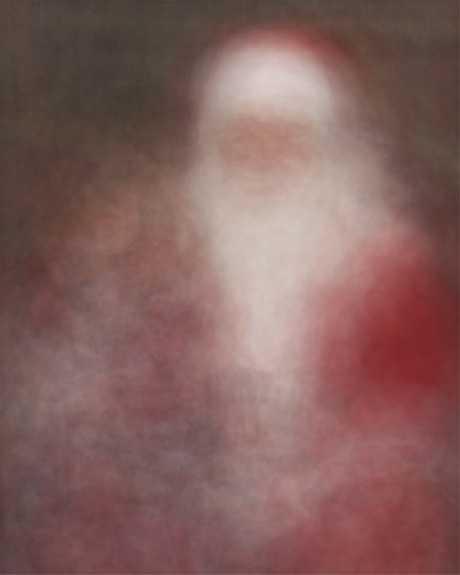 Jason Salavon      100 Special Moments
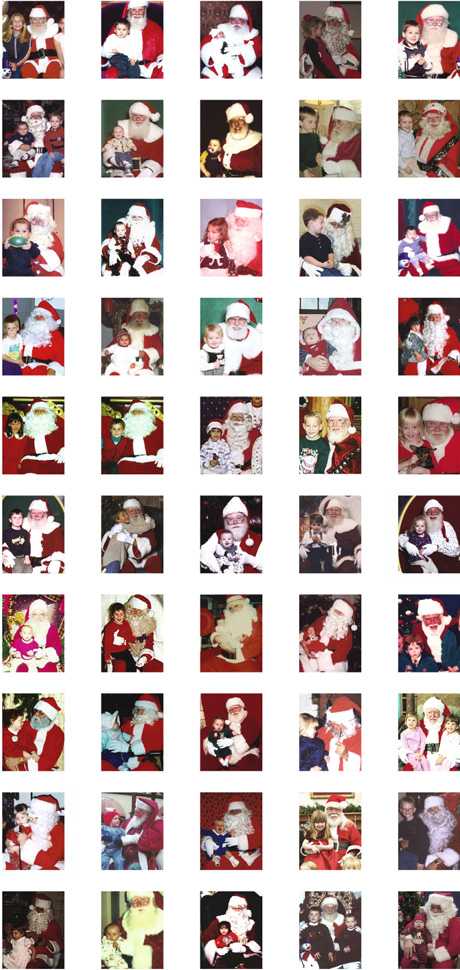 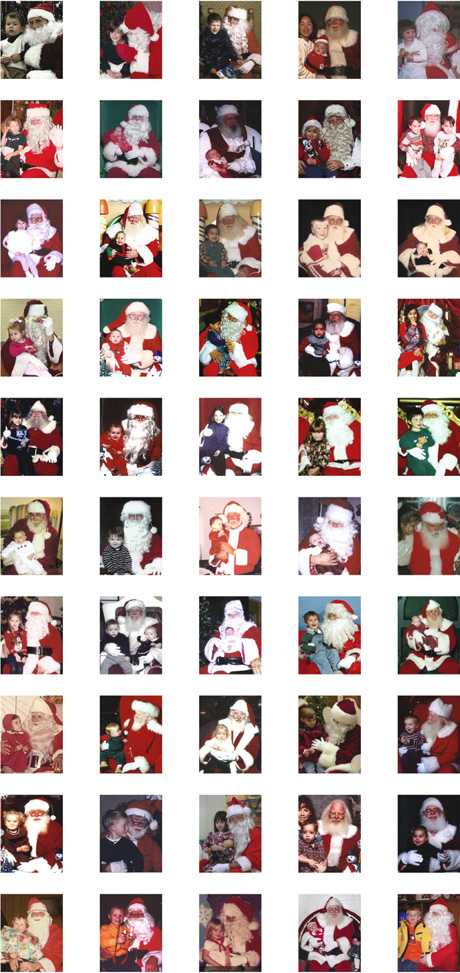 Uncertainties dates and models
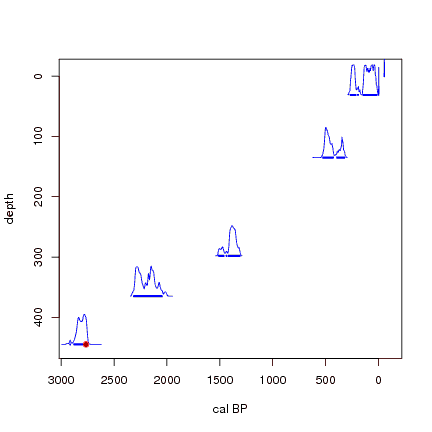 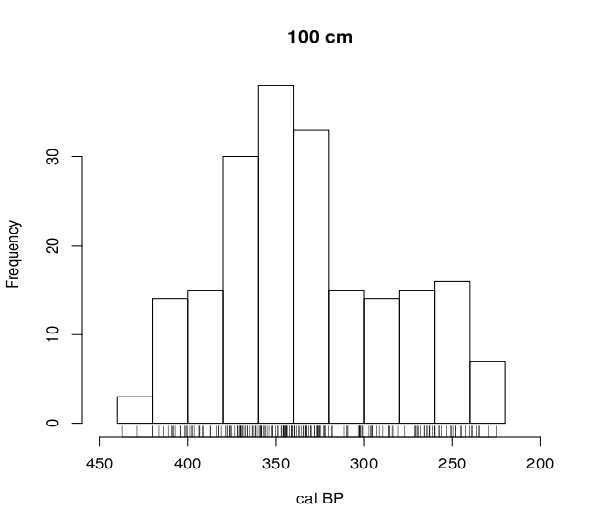 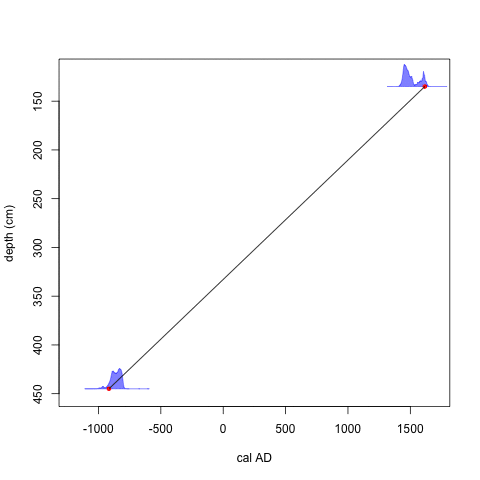 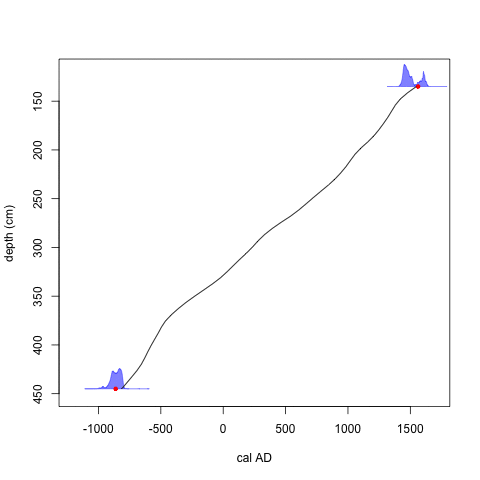 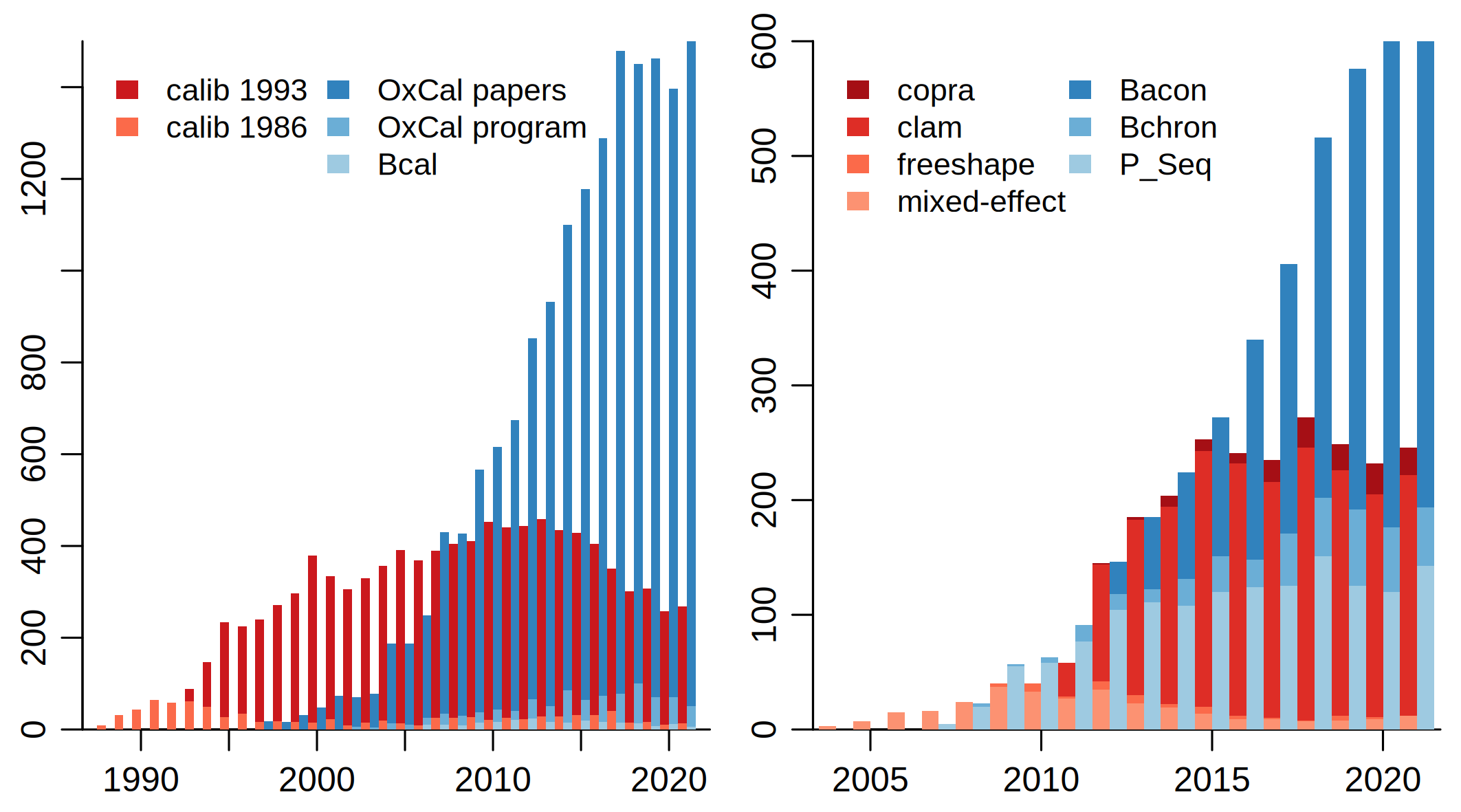 Scholar.google citations to calibration/age-modeling (left) and age-depth modeling (right) software
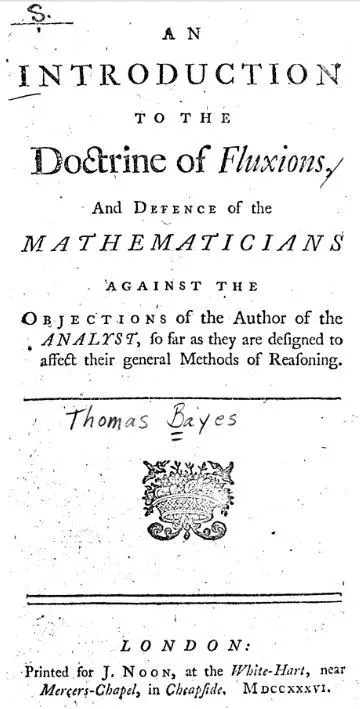 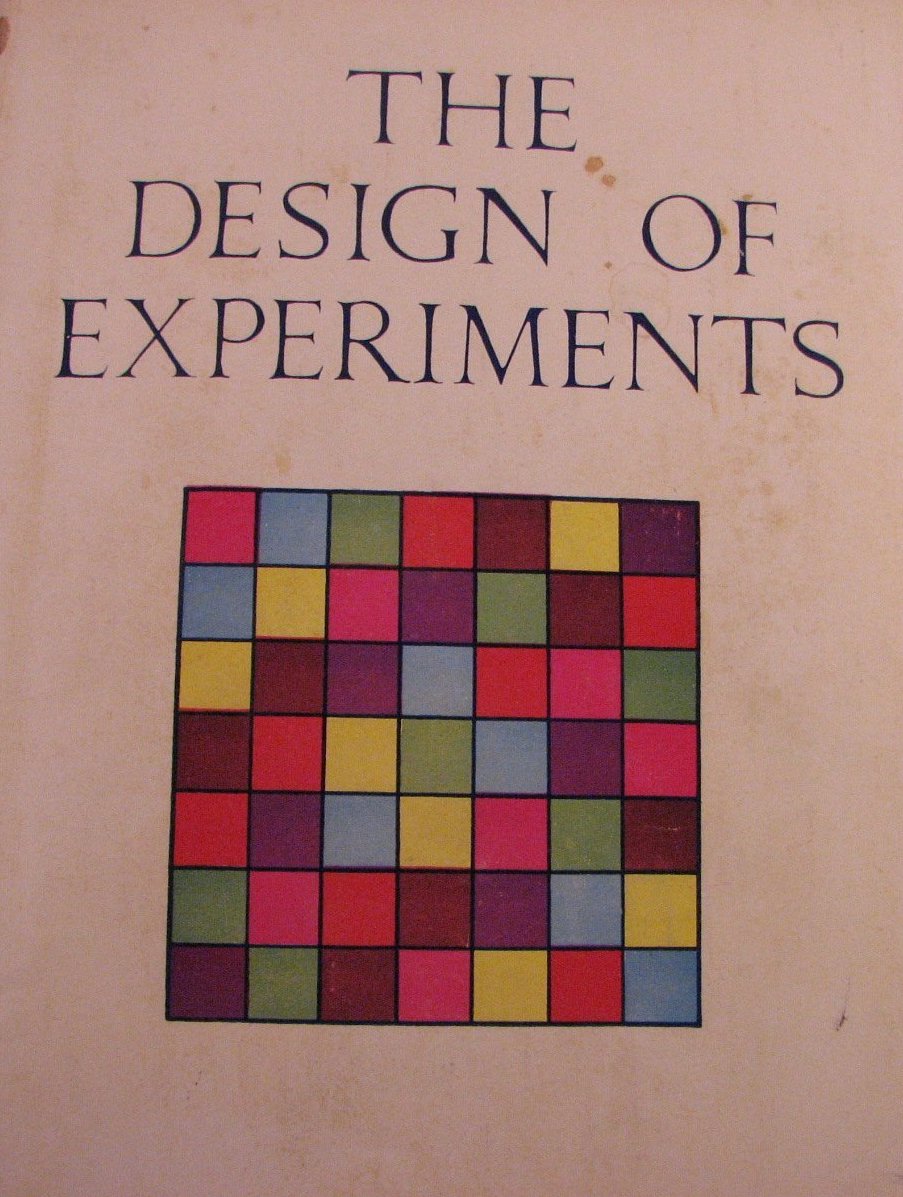 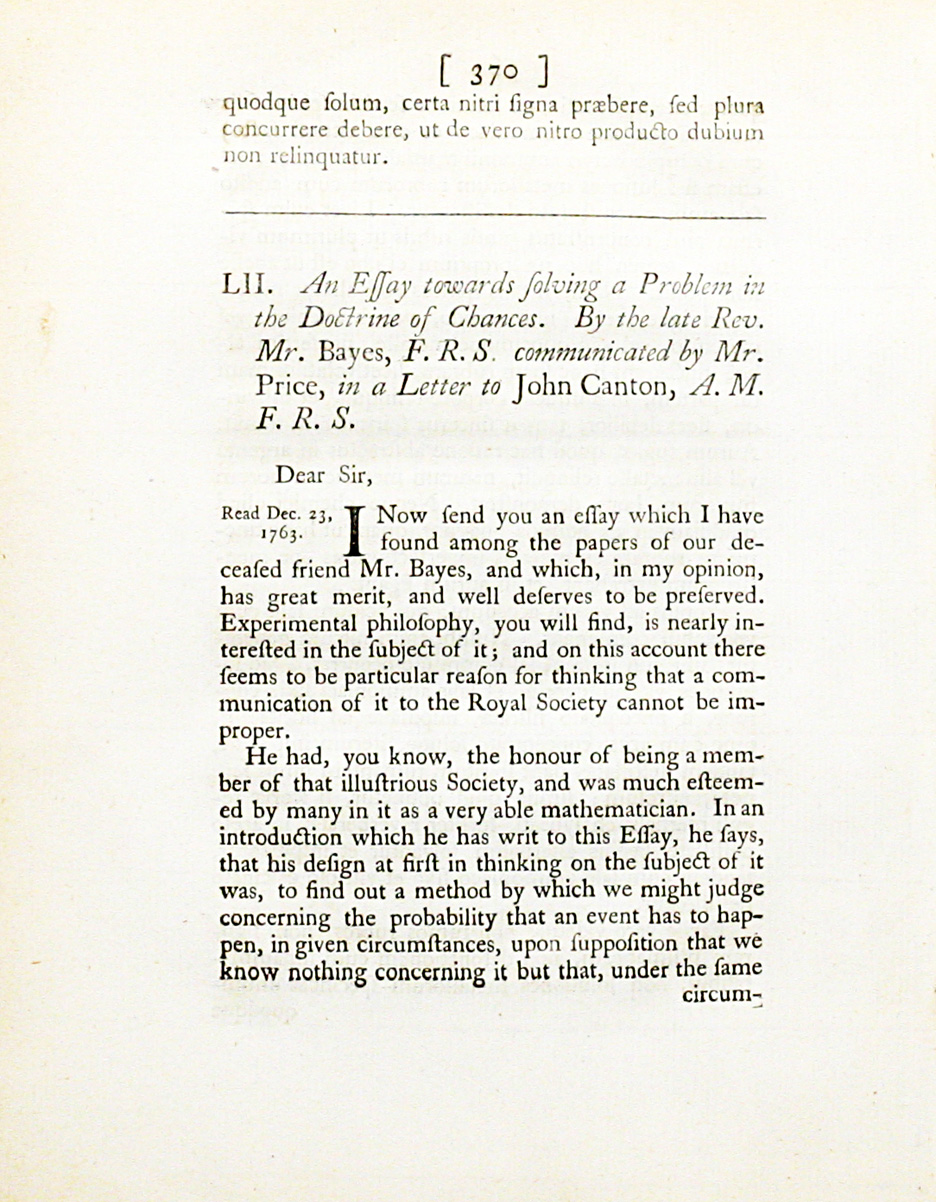 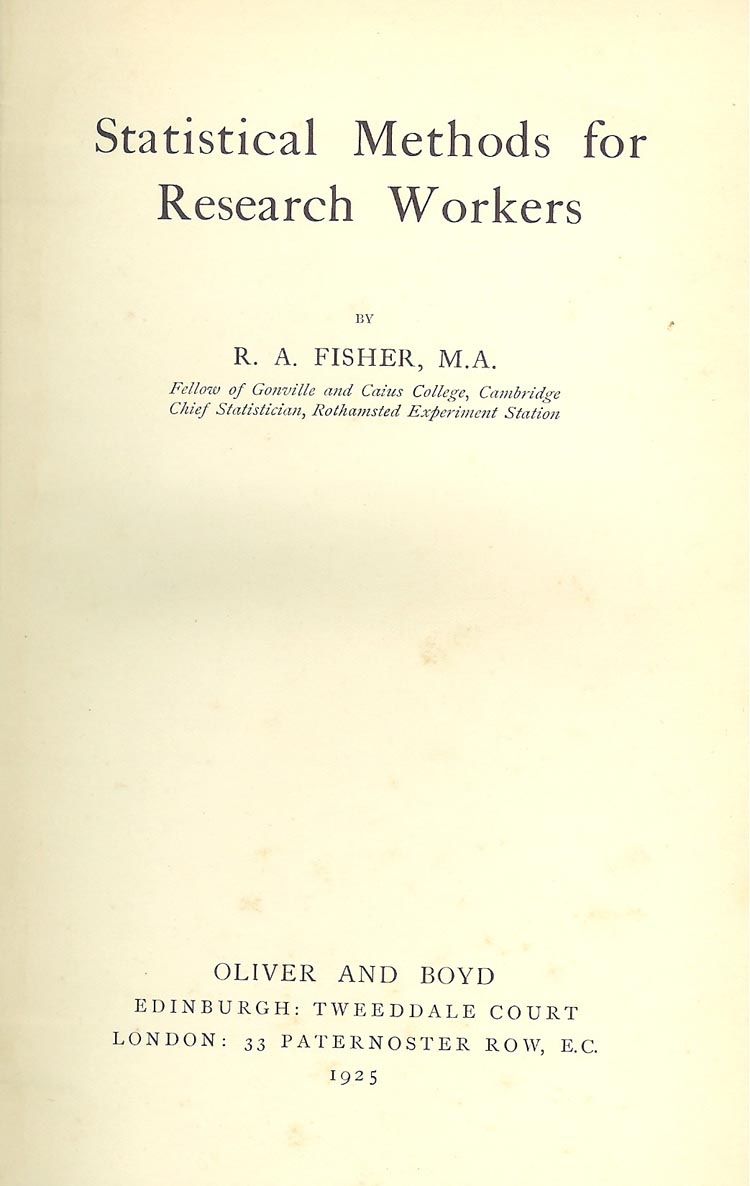 -introduced classical statistics
	5% p-value, ANOVA
-fast and easy to calculate
-globally popular
(-defended eugenics)
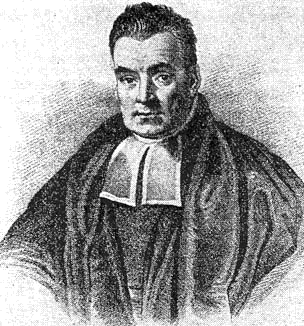 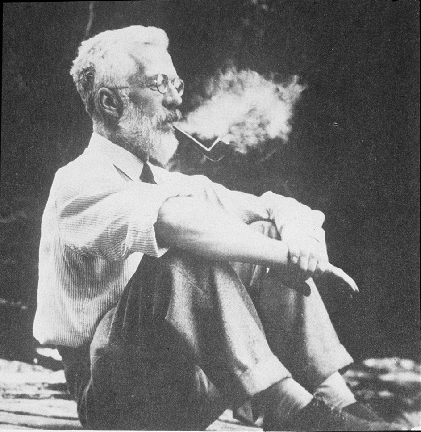 Rev Thomas Bayes
1701-1761
Sir Ronald Fisher
1890-1962
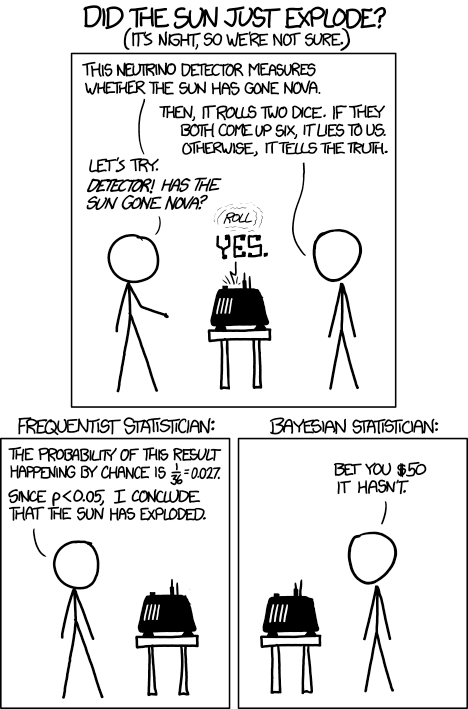 Classical / frequentist statistics
tests whether an event (hypothesis) occurs or not 
calculates the probability of an event, if the experiment were to be repeated under the same conditions

Bayesian statistics 
expresses everything in probabilities
Combine new data with existing knowledge, to update our understanding
Prior knowledge: context, expert opinion
xkcd.com/1132/
Conditional probabilities
What is the probability that 
my coin lands on heads?
I have >£20 in my pocket?
it rains tomorrow?
it rained yesterday in Bangor?
A couple has had 5 pregnancies and all 5 have been male 
What is the probability that their next child is female?
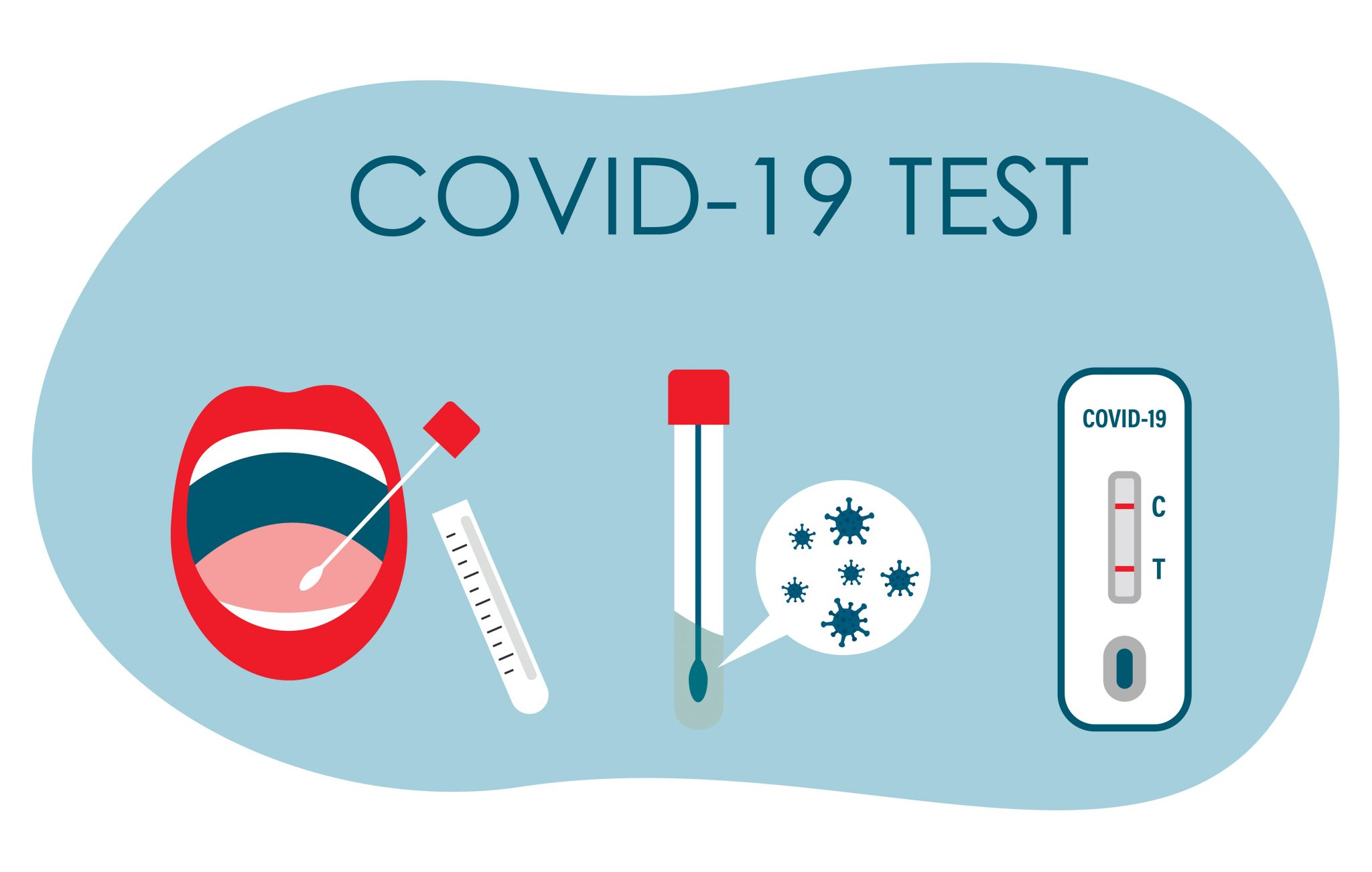 Bayesian approach to testing
“Imagine a very accurate test for a rare disease. If you have the disease (or don’t have it), it will correctly say so 99% of the time.
But the disease in question is very rare; just one person in every 10,000 has it. This is known as your “prior probability”: the background rate in the population.
So now imagine you test 1 million people. There are [106/104=] 100 people who have the disease: your test correctly identifies [99%*100=] 99 of them. And there are 999,900 people who don’t: your test correctly identifies [99%*999,900=] 989,901 of them.
But that means that your test, despite giving the right answer in 99% of cases, has told [999,000-989,901=] 9,999 people that they have the disease, when in fact they don’t. So if you get a positive result, in this case, your chance of actually having the disease is 99 in 10,098, or just under 1%.
If the disease was not so rare – if, say, 1% of people had it – your results would be totally different. Then you’d have 9,900 false positives, but also 9,990 true positives. So if you had a positive result, it would be more than 50% likely to be true.”
https://www.theguardian.com/world/2021/apr/18/obscure-maths-bayes-theorem-reliability-covid-lateral-flow-tests-probability
Bayesian statistics
Update our understanding, by combining prior information with new data
p( A | B ) ∝ l( B | A) * p(A)
p( prior | data ) ∝ l( data | prior) * p(prior)
Bayesian statistics
Difficult to calculate analytically
Only became popular in 1990s when computers and algorithms became fast enough
MCMC: Markov-chain Monte Carlo
Produce initial series of values that fit the data and obey the prior
For next iteration, randomly change one value by a bit
Accept if this enhances the fit, otherwise possibly accept
Repeat millions of times (thin to reduce similarity between iterations)
All iterations together approach the true distributions of the parameters
Distributions - normal
2 parameters:
mean, sdev
Handy for modelling measurements with lab errors
MCMC approaches true distribution
https://vimeo.com/602543020
Distributions - gamma
2 parameters:
mean, shape
Always positive
Handy to model accumulation rate
https://vimeo.com/602614709
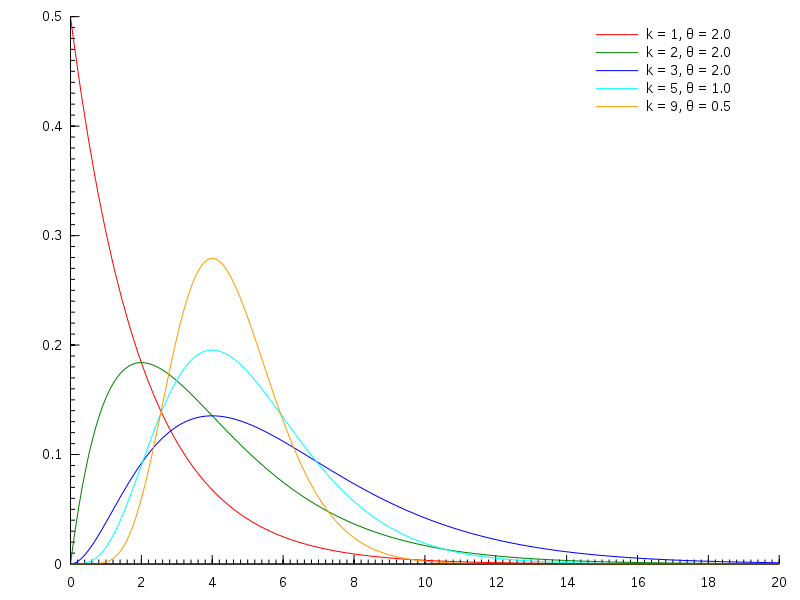 Distributions - beta
2 parameters:
mean, strength
Between 0 and 1
Handy to model memory
https://vimeo.com/602585449
MCMC in age-models
Example: five radiocarbon dated depths from a sequence
We model them to be in chronological order
Simulate 5 initial ‘ball-park’ values (years) in chronological order
Calculate how well they fit the calibrated radiocarbon dates
Now randomly change one of the values by a bit
Check that the values remain in chronological order
Accept if the fit has enhanced, possibly accept if not
Repeat millions of times (thin, remove burn-in)
https://vimeo.com/602585477
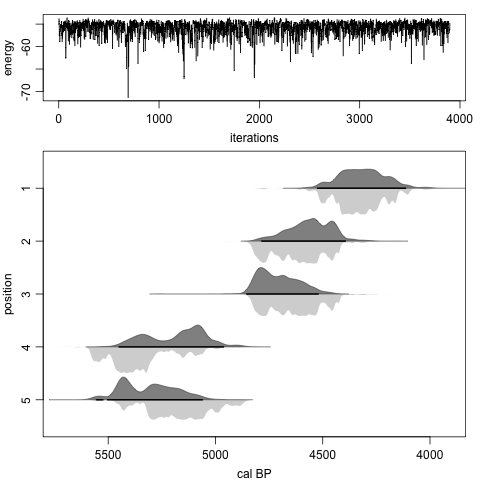 require(coffee)
sim.strat()
strat(1e4)
strat(its=1e7, burnin=100)
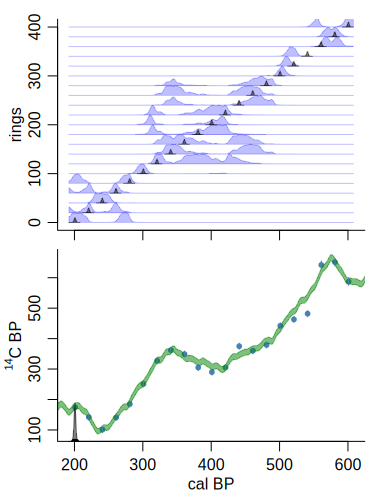 Gaps of exactly known age
require(coffee)
sim.rings()
rings()
Stratigraphic order dates
Christen, 1994. Appl Stat 43:489-503
Only accept iterations with correct order
Reduces error ranges
Removes outliers
Easy to defend
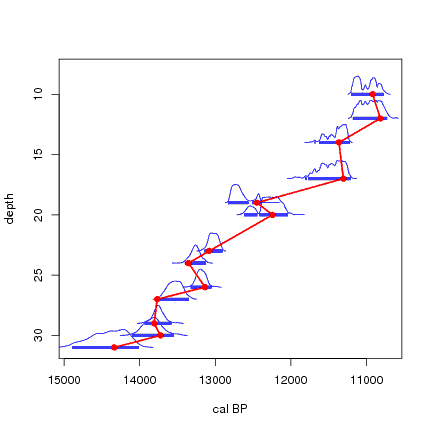 Stratigraphic order dates
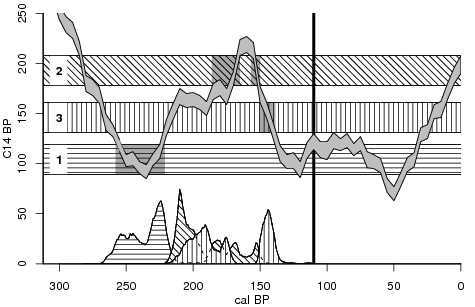 3
2
1
Blaauw and Heegaard, 2012
Wiggle-match dating
Assume linear accumulation
age = a*depth + b
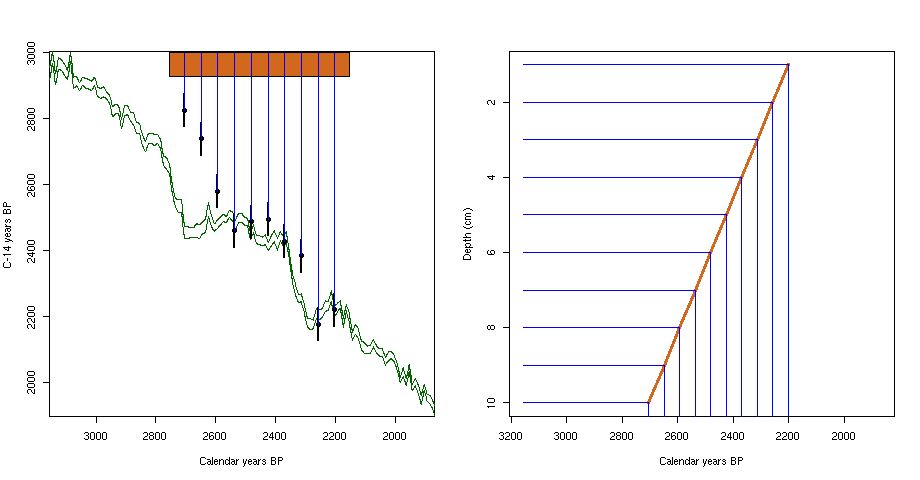 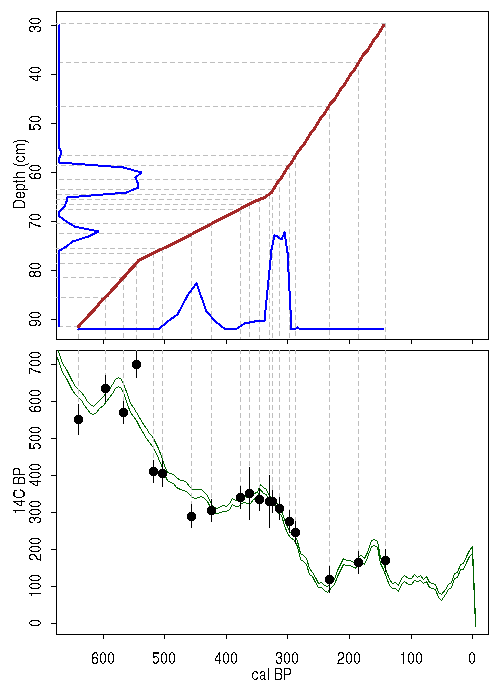 Piece-wise linear age-depth model
Divide 200 cm core into 4 50cm-sections (section elbows not necessarily where dates are)
Linear accumulation rate within each section (gamma prior distr)
4 14C dates
For each iteration, calculate product of p(priors) * p(dates)
Markov-Chain Monte Carlo (MCMC)
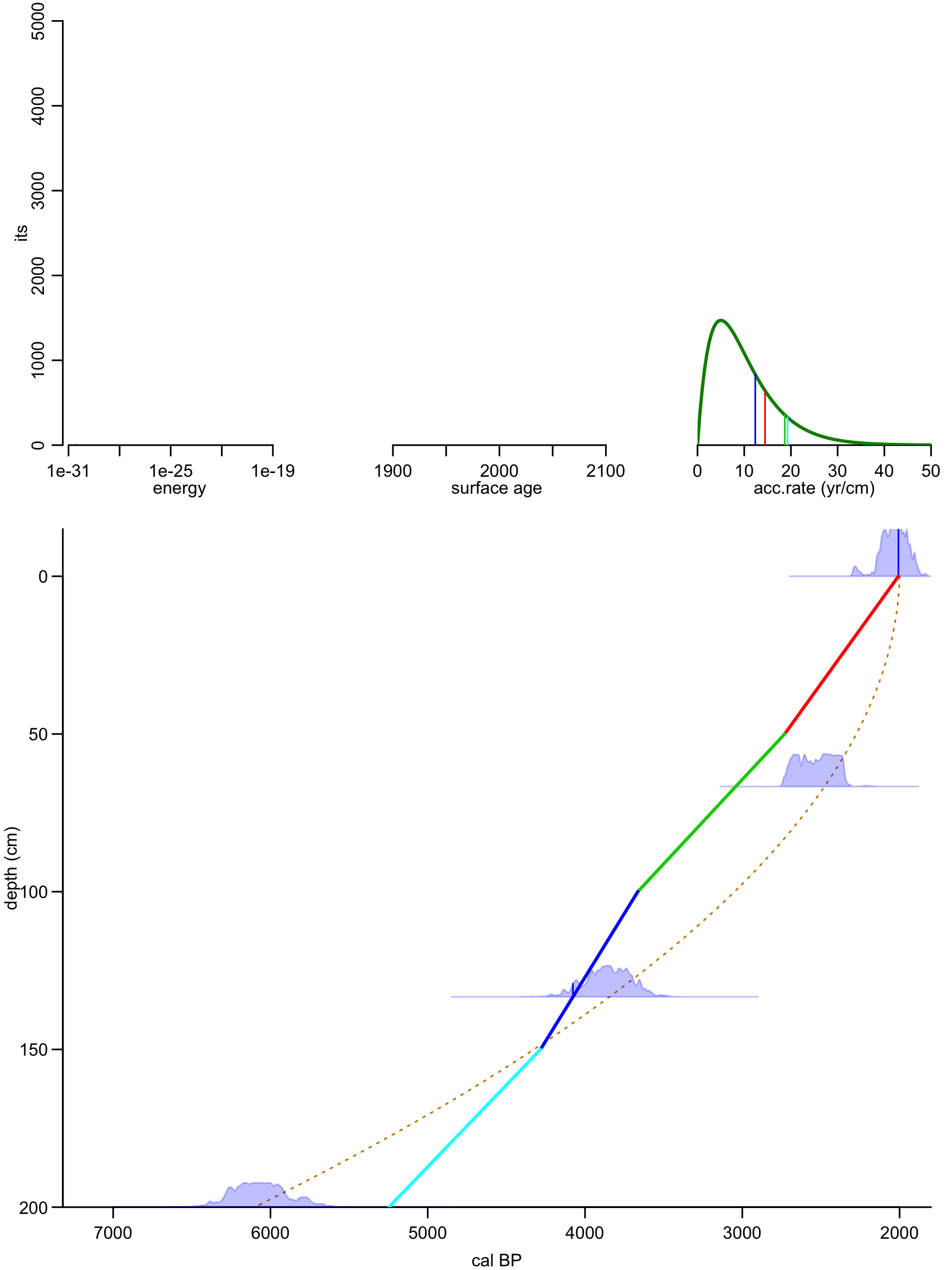 Ballpark iteration: simulate accs. from gamma prior
4 likelihoods for accs (heights of prob. distr.)
Also simulate top date (uniform)
This defines the entire model
Now calculate fit of model w dates
4 likelihoods for dates
Markov-Chain Monte Carlo (MCMC)
Ballpark iteration: simulate accs. from gamma prior
4 likelihoods for accs (heights of prob. distr.)
Also simulate top date (uniform)
This defines the entire model
Now calculate fit of model w dates
4 likelihoods for dates
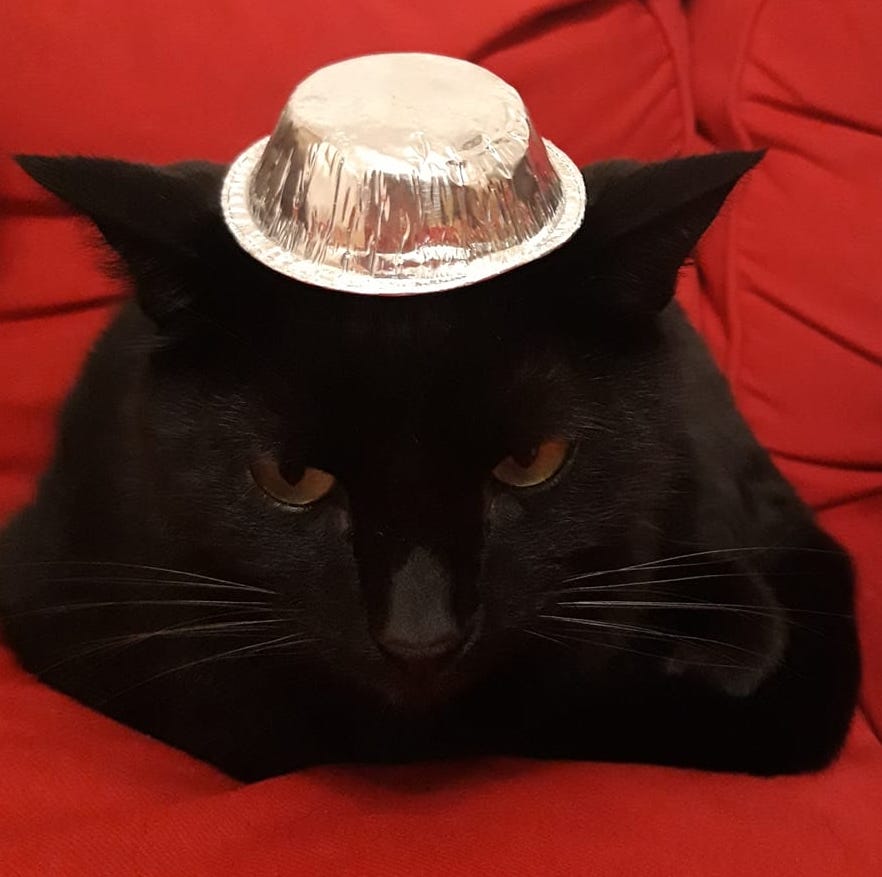 https://vimeo.com/548372489
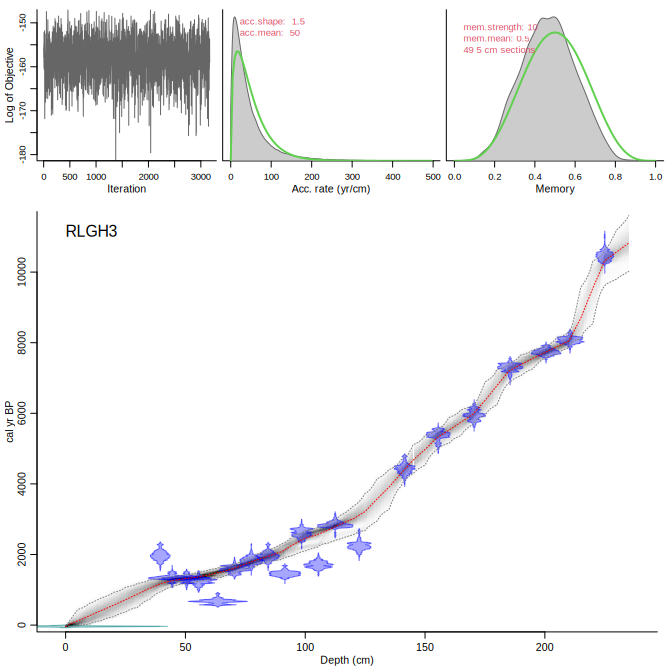 Grey-scale ghost graphs
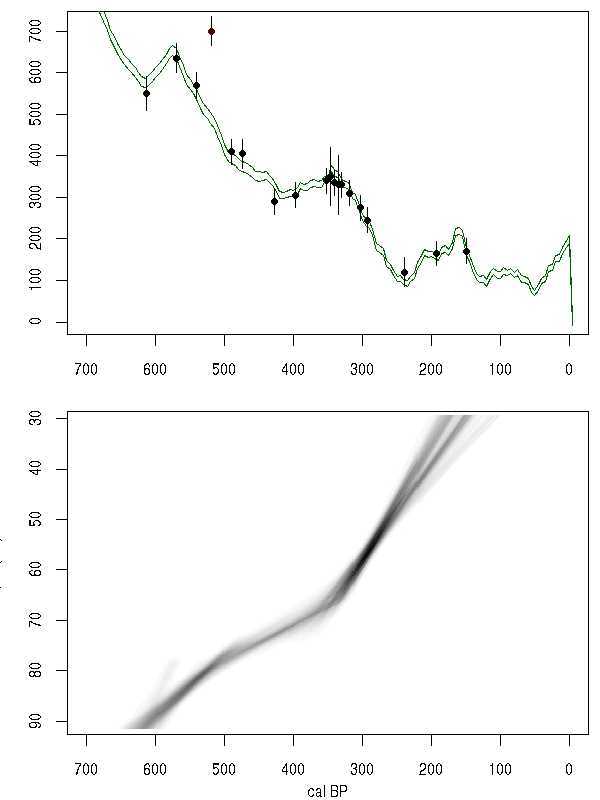 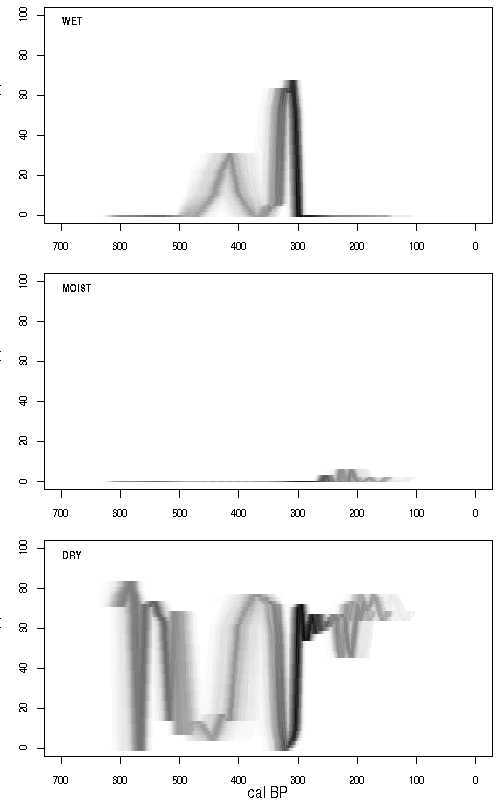 Analysing age-model uncertainties
Check existing cores (neotomadb.org)
Number of dates (per millennium)
Age-model uncertainty estimates (min, mean, max)
Classical and Bayesian
Meta-analysis of existing cores
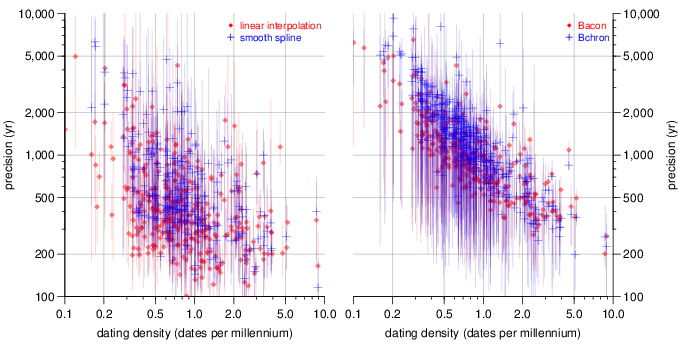 Blaauw et al. 2018 QSR
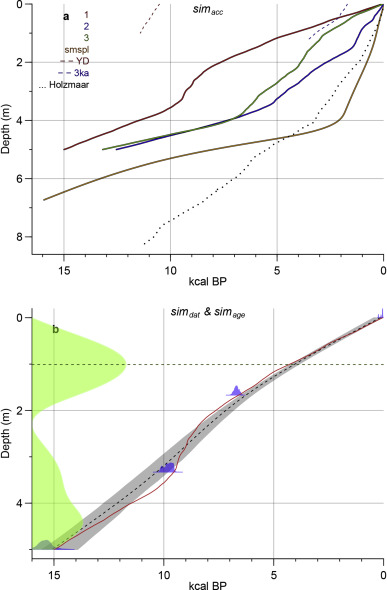 Blaauw et al. 2018 QSR
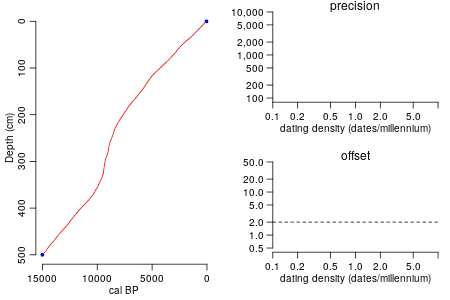 Linear interpolation
Blaauw et al. 2018 QSR
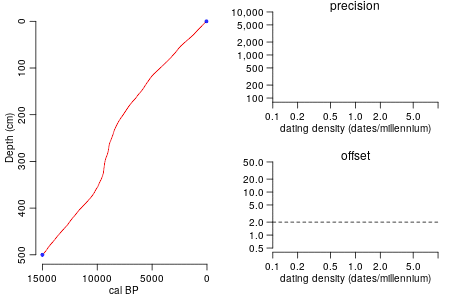 Bayesian: Bacon
Blaauw et al. 2018 QSR
Classical vs Bayesian (Bacon/Bchron)
Classical models
Fast and “conveniently” precise even at low dating densities 
But precision illusionary! Large offsets likely
More dates do not increase precision
Outliers can be disastrous
Popular but not well suited to their tasks

Bayesian: Bacon/Bchron
Slower, and larger uncertainties at low dating densities
High accuracy, realistic precision estimates
Each additional date will tell us more
Handle outliers well
Outperform classical models at all tested dating densities
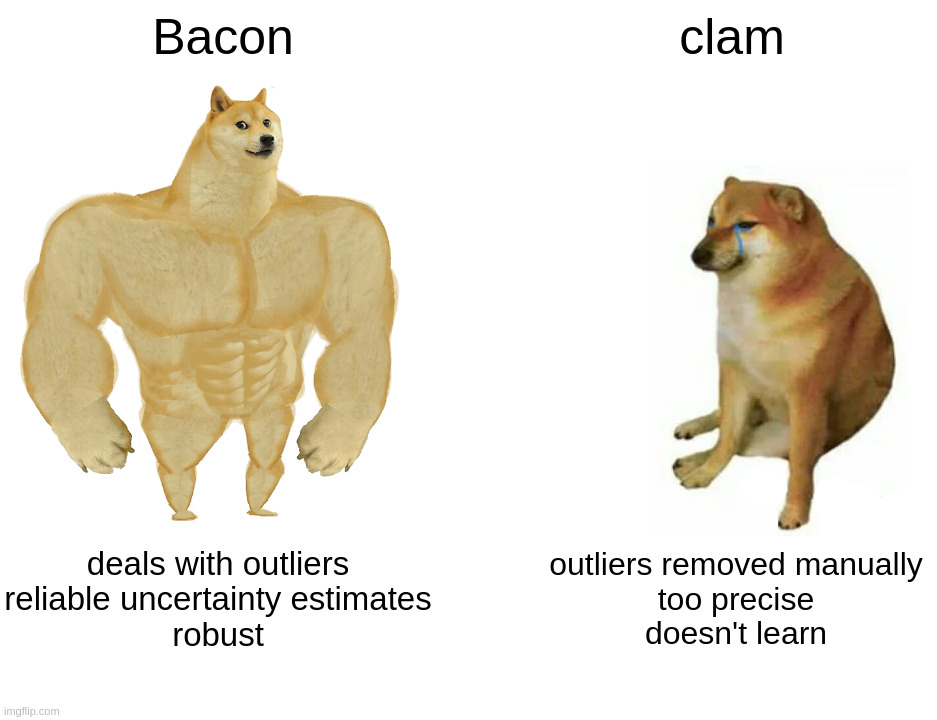 Blaauw et al. 2018 QSR
Bayesian age-depth model techniques
OxCal, Bchron, Bpeat, Bacon
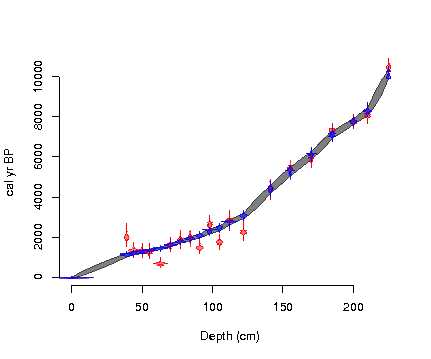 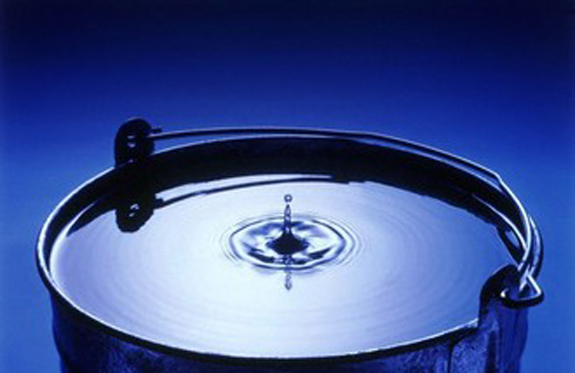 Accumulation modelled as increments
k-value dictates degree of flexibility
k can be set fixed or adapting to data
Interpolation between dates or every cm
Bayesian age-depth model techniques
OxCal, Bchron, Bpeat, Bacon
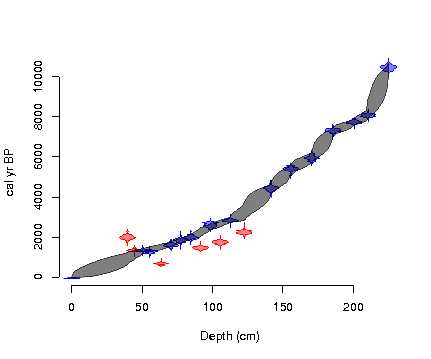 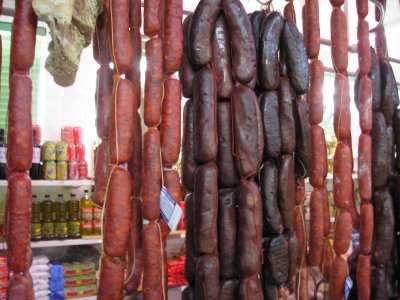 Gamma jumps in depth and age
No adaptable settings
Bayesian age-depth model techniques
OxCal, Bchron, Bpeat, Bacon
If you will begin with certainties, you shall end in doubts, but if you will content to begin with doubts, you shall end in certainties.After Francis Bacon (AD 1561 - 1626)
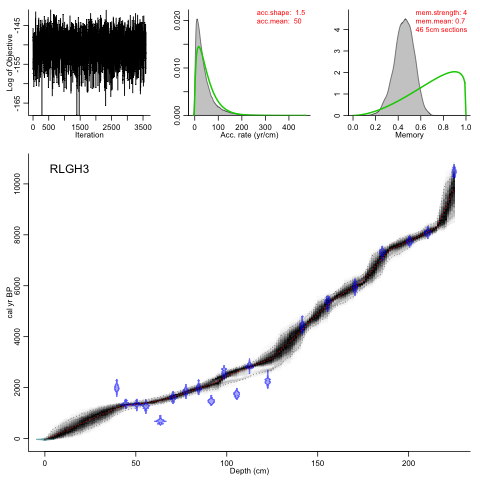 Adaptable priors:
Accumulation rate
Accumulation rate variability
Hiatus length
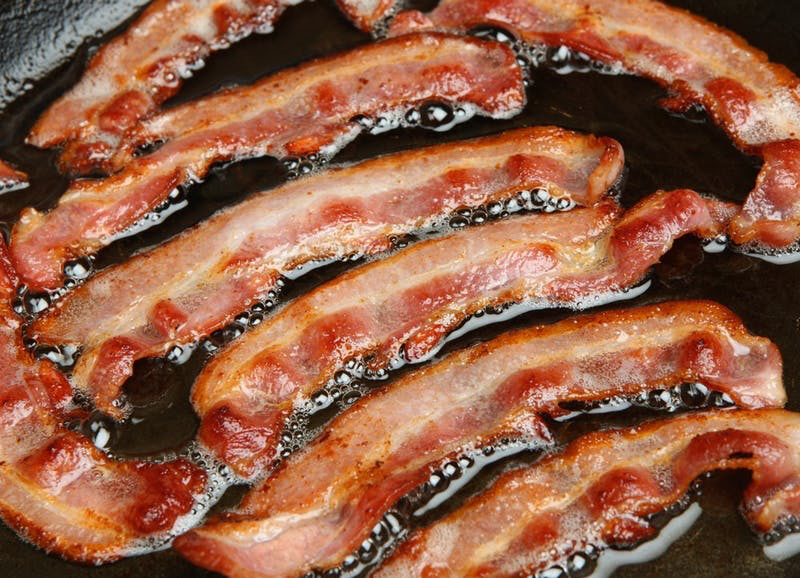 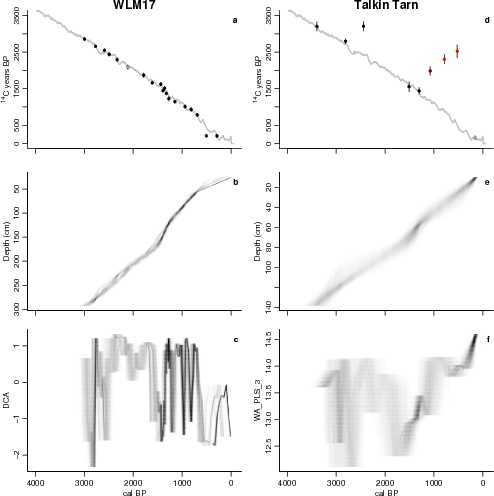 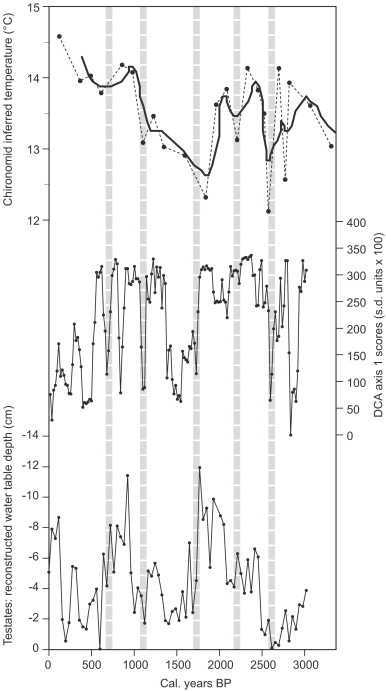 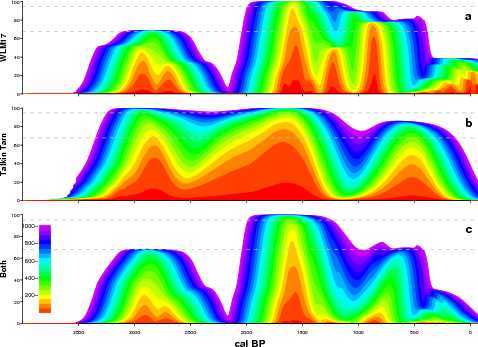 Barber and Langdon 2007, Quat. Sci. Rev.
Charman et al. 2009, Quat. Sci. Rev.